В1
А1
Б1
Г1
А2
Б2
В2
Г2
А3
Б3
В3
Г3
Г
А
Б
В
Коначно решење
Франческа Лонго
Франческа Лонго рођена је 1956. године. Бави се већ неколико деценија младима пловећи по осећају кроз њихов свет. Као саучесница у незгодној улози мајке, убеђена је да не треба претеривати у уопштеним судовима о некој генерацији родитеља и  деце. Она је новинарка, књижевница, ауторка радио и ТВ текстова, али пре свега компусивни графоман. Преминула је 2015. године.
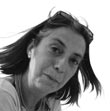 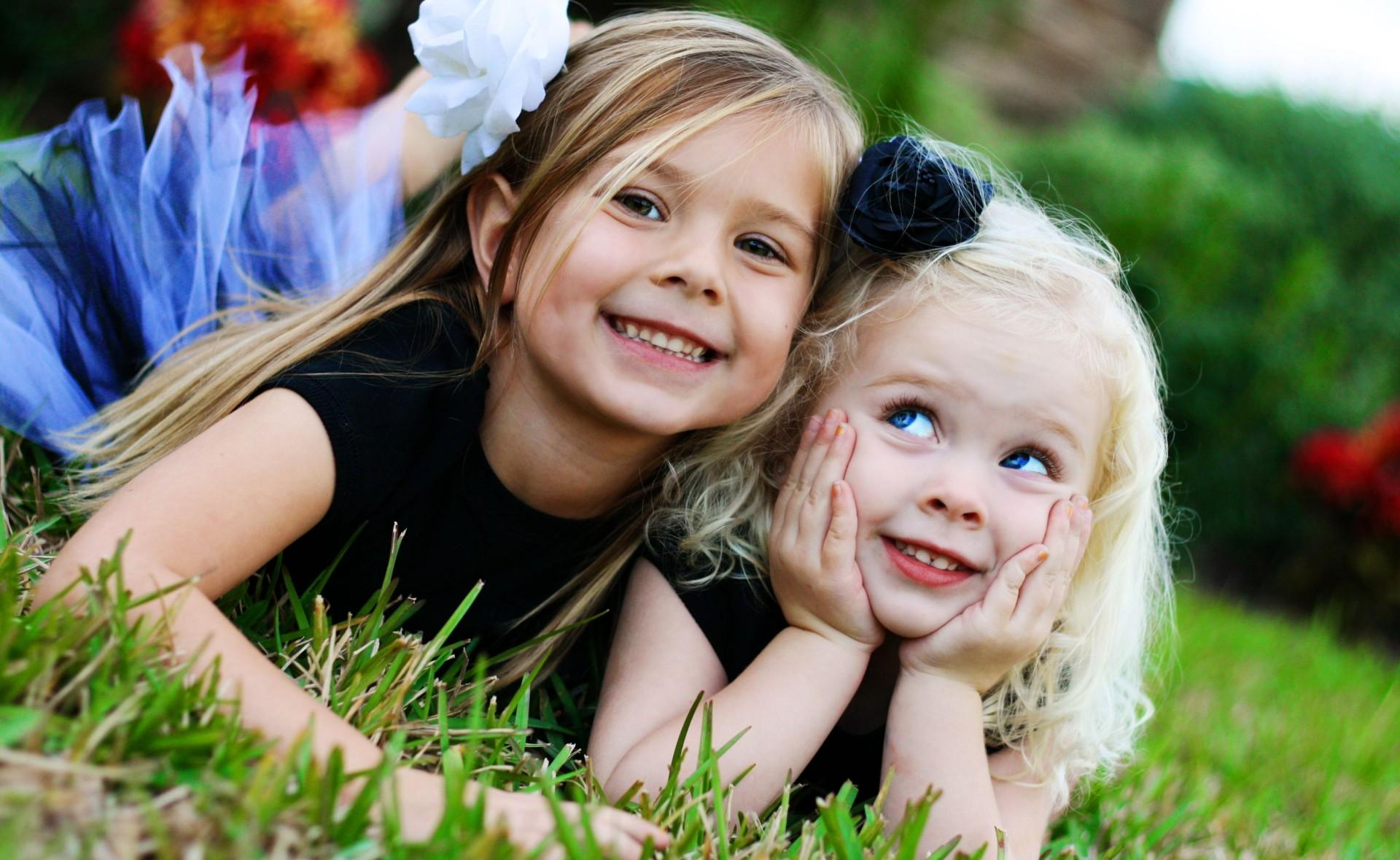 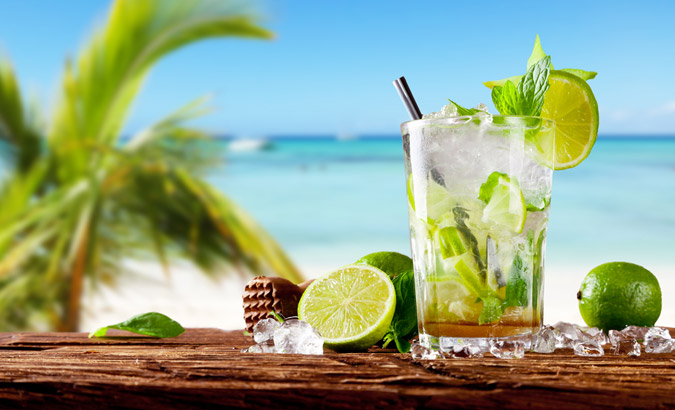 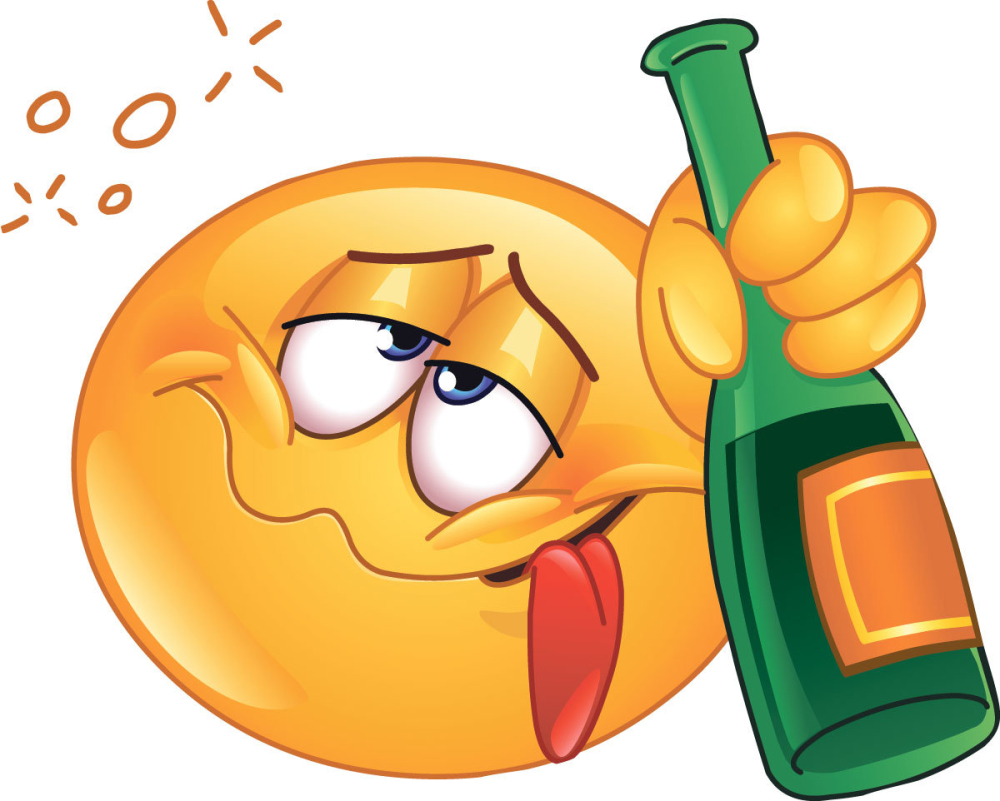 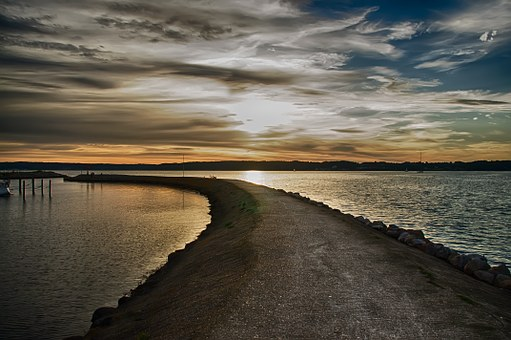 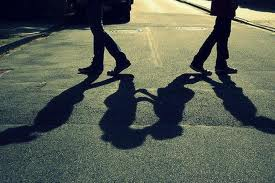 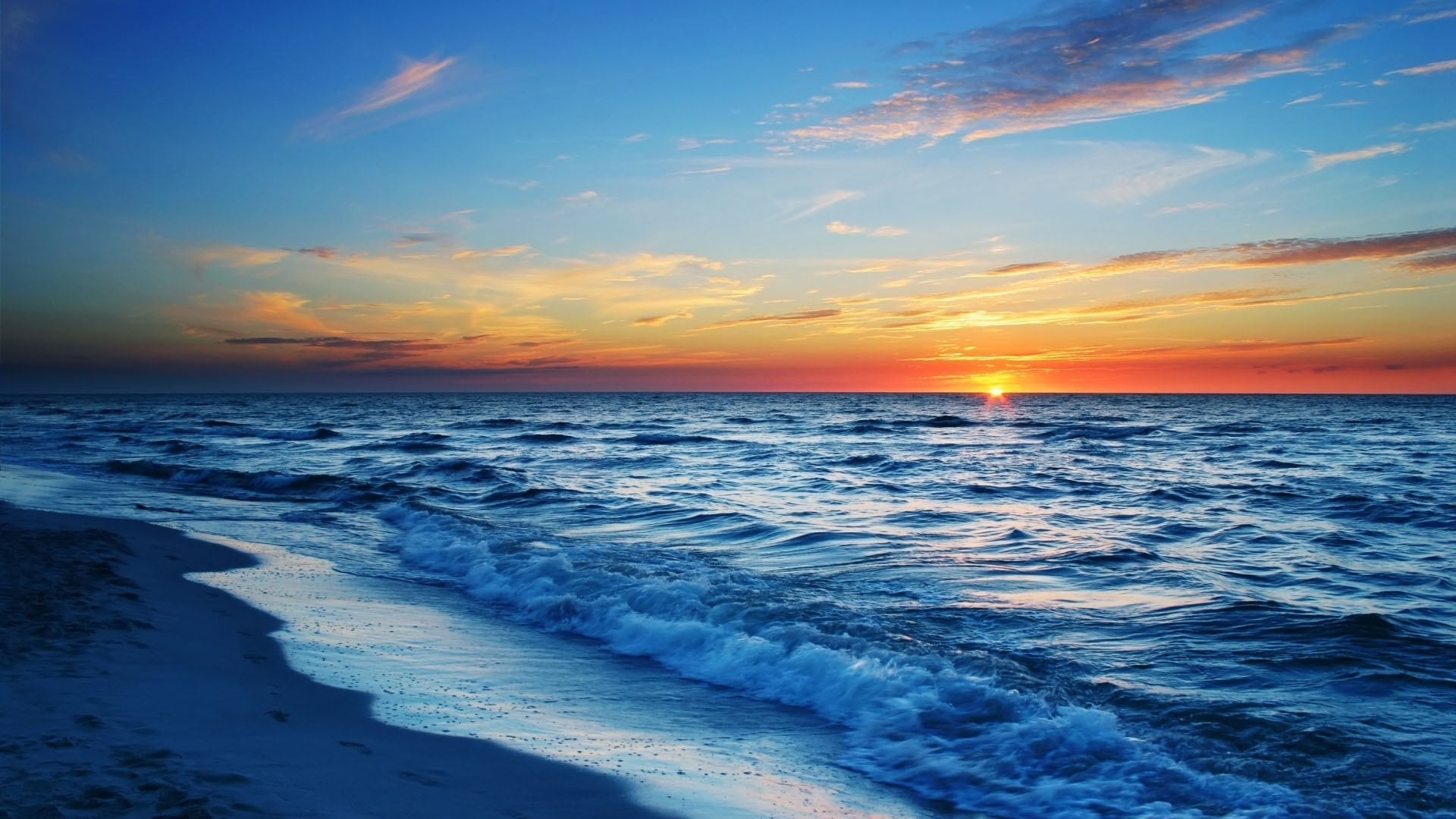 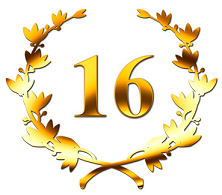 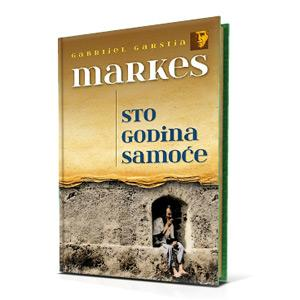 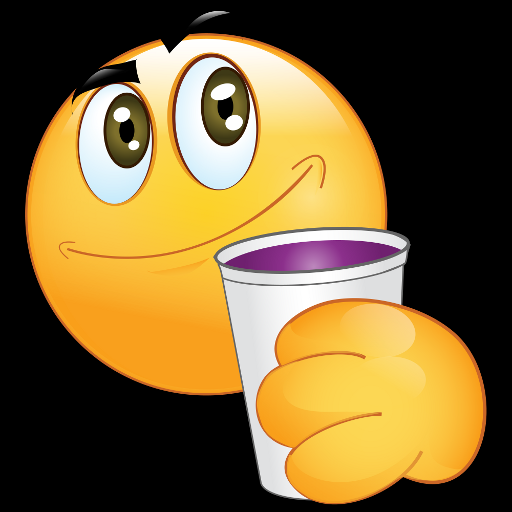 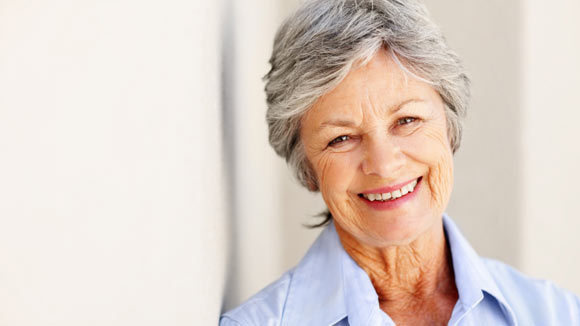 ХВАЛА НА ПАЖЊИ!!!
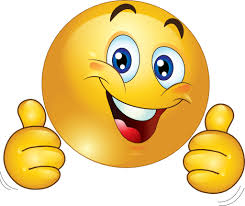